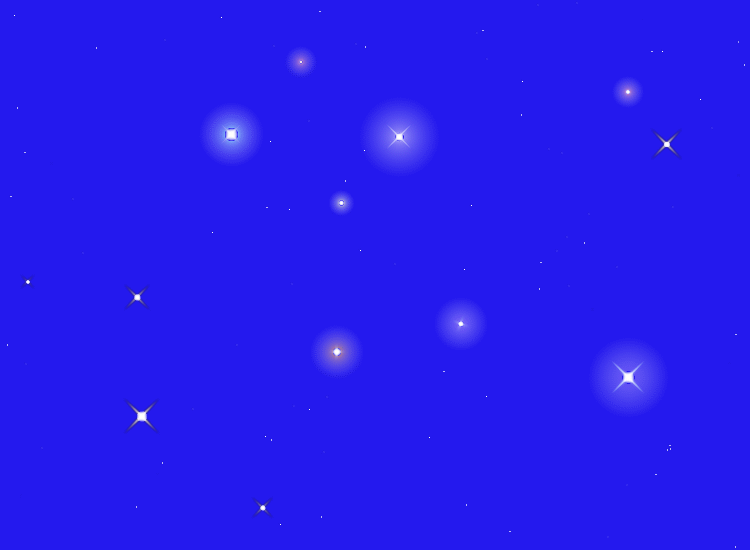 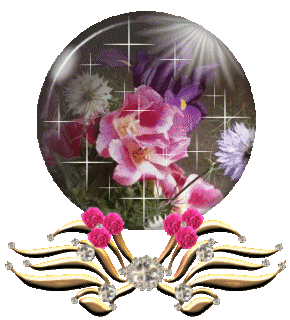 TRƯỜNG THCS KIM ĐỒNG
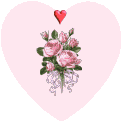 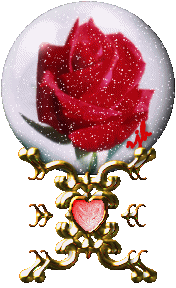 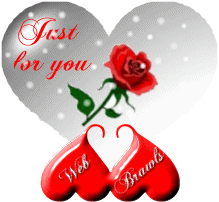 M«n Sinh HäcLíp 9
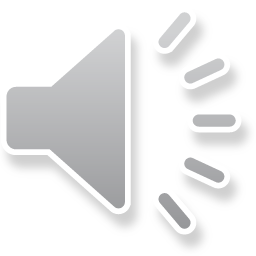 GIÁO VIÊN: HUỲNH THỊ KIM MAI
10:42
Mô tả cấu trúc của NST?
Nhiễm sắc thể
Tâm động
Cromatit
ADN
10:42
10:42
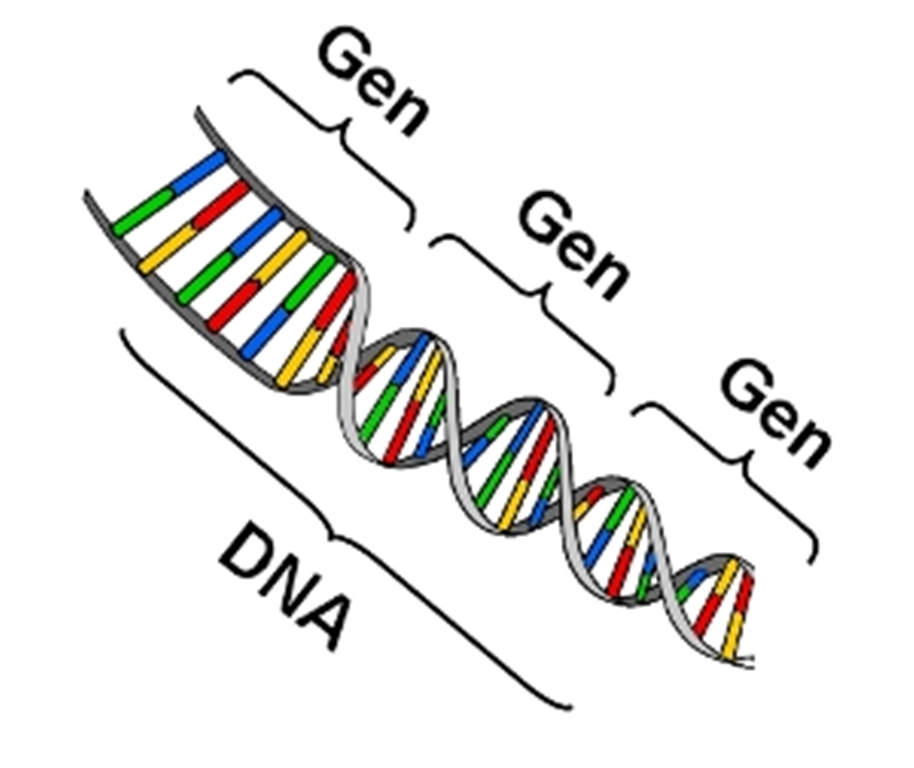 ADN
10:42
TH: QS & lắp mô hình ADN
ADN
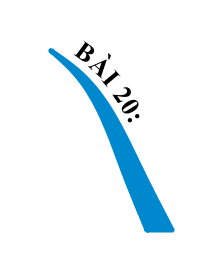 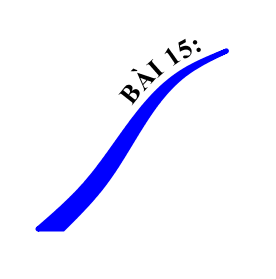 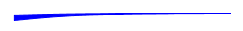 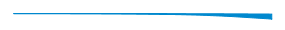 Mối quan hệ giữa gen và tính trạng
ADN và bản chất của gen
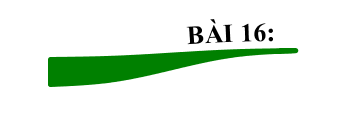 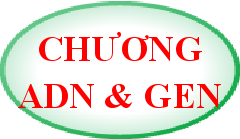 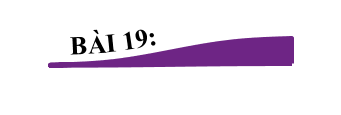 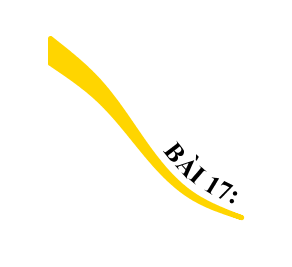 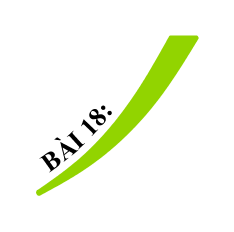 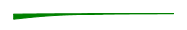 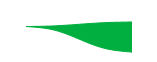 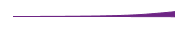 PRÔTÊIN
Mối quan hệ giữa gen và ARN
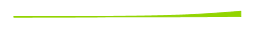 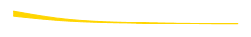 10:42
10:42
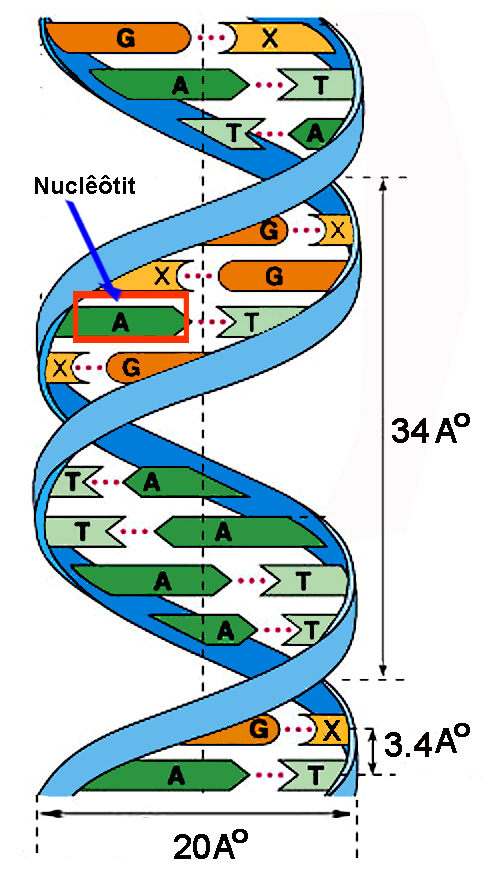 Mô hình cấu trúc một đoạn phân tử ADN
10:42
THẢO LUẬN :
Các loại đơn phân
10:42
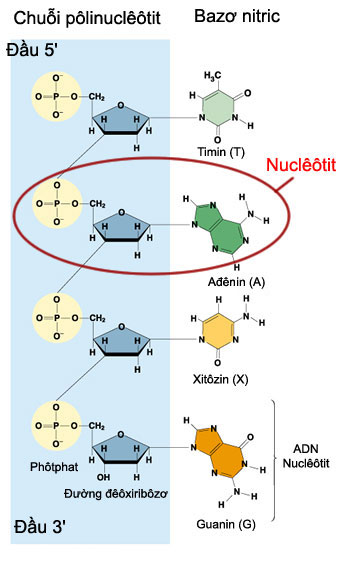 ADN được cấu tạo bởi các nguyên tố hóa học nào?
ADN được cấu tạo bởi các nguyên tố: C, H, O, N và P
10:42
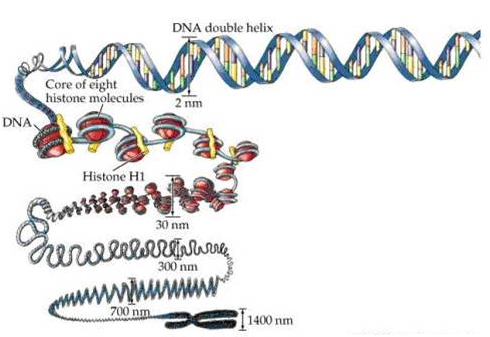 Cấu tạo phân tử ADN
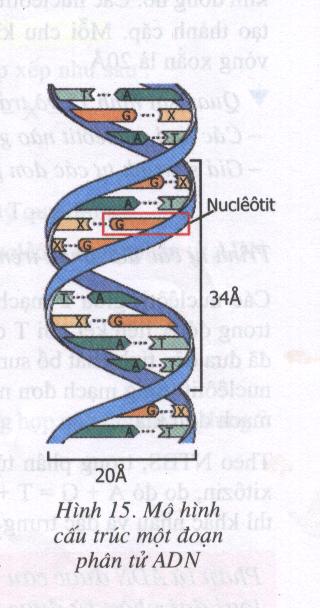 Em nhận xét gì về kích thước và khối lượng của phân tử ADN?
Kích thước dài hàng trăm micrômet
ADN thuộc loại đại phân tử
Khối lượng ADN đạt tới hàng triệu, hàng chục triệu đơn vị cacbon
10:42
10:42
X
X
X
X
X
X
X
X
A
A
A
A
A
A
A
A
A
T
T
T
T
T
T
T
T
T
ADN cấu tạo theo nguyên tắc đa phân, gồm nhiều đơn phân
Phân tử ADN được cấu tạo theo nguyên tắc nào?
Đơn phân của ADN là gì?
Đơn phân là các nuclêôtit: Gồm 4 loại A, T, G, X
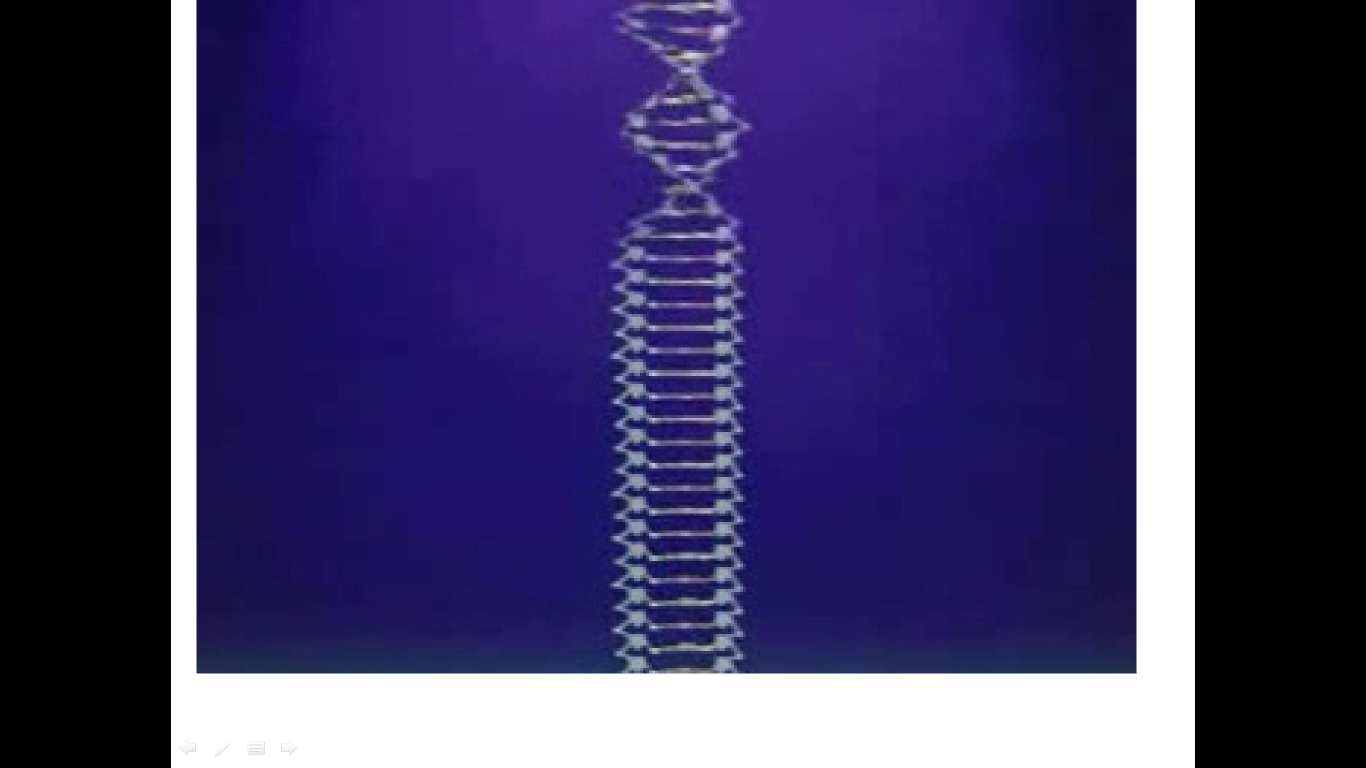 (Ađênin)
G
G
(Timin)
G
G
G
(Guanin)
G
G
(Xitôzin)
G
Mét ®o¹n ph©n tö ADN (m¹ch th¼ng)
10:42
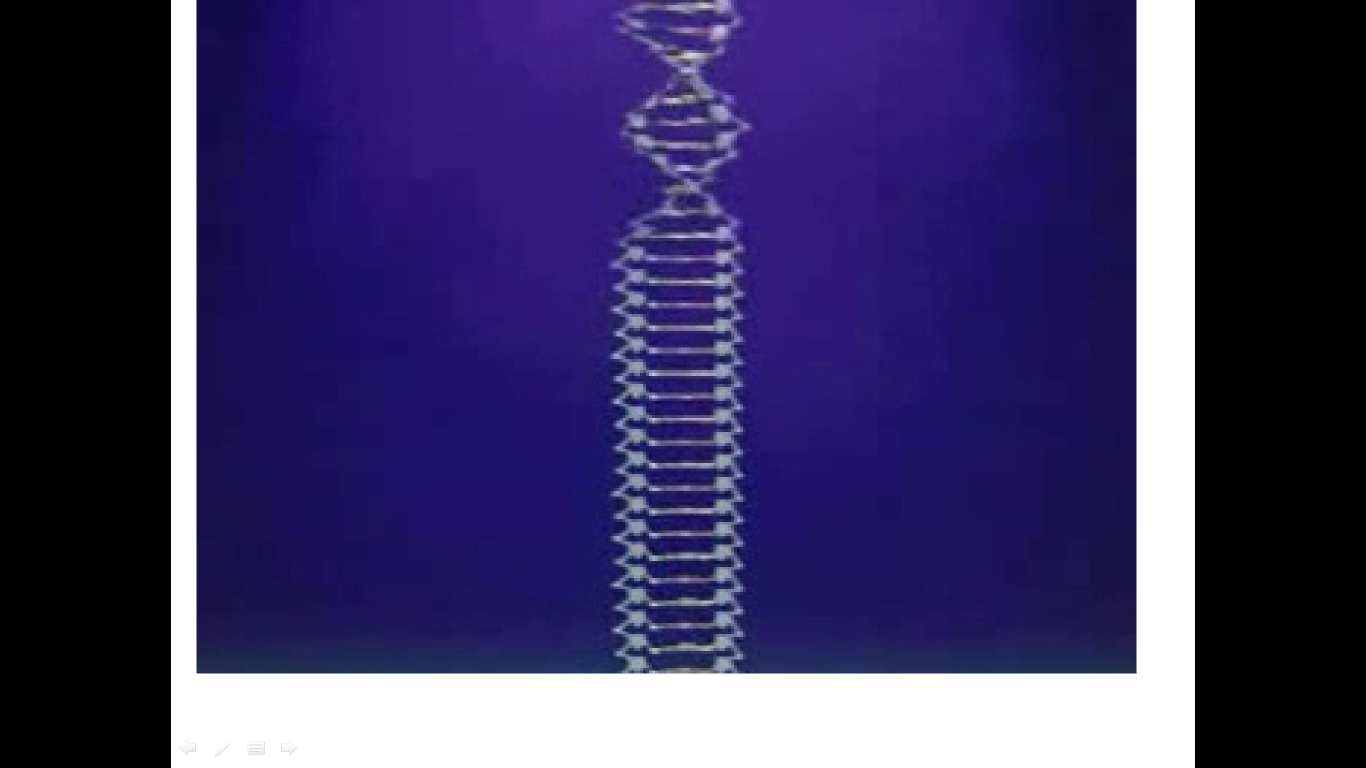 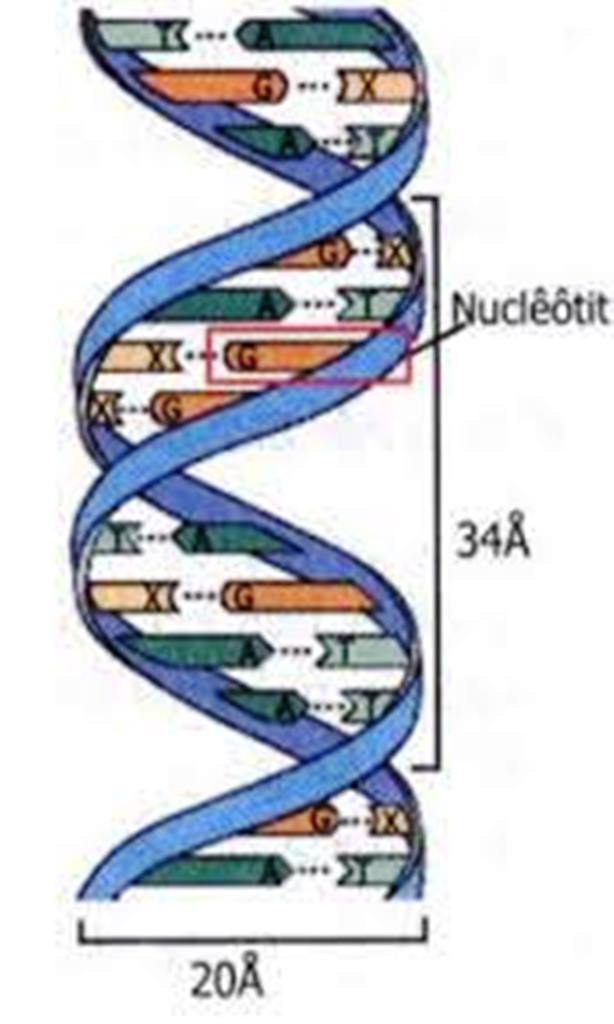 Bốn loại Nuclêôtit liên kết với nhau theo chiều nào của phân tử ADN?
Theo chiều dọc của phân tử ADN
Số lượng Nuclêôtit sẽ quyết định yếu tố nào trong phân tử ADN?
Chiều dài của ADN.
10:42
Vì sao sinh vật có tính đặc thù và đa dạng?
chào mào
trĩ
hồng hạc
hoàng yến
diều hâu
công
10:42
X
X
X
X
X
X
X
X
X
X
X
X
X
T
A
A
A
A
T
T
T
T
T
T
T
T
T
X
A
A
A
A
A
G
A
A
A
A
T
T
T
T
A
A
A
A
X
T
T
T
T
T
T
T
T
G
A
A
A
A
Các đoạn ADN (2), (3), (4) khác với đoạn ADN (1) ở điểm nào?
1
2
3
4
G
G
G
A
G
G
G
G
G
G
G
G
G
G
G
G
G
G
Đoạn ADN      đối chứng
Khác (1): Số lượng
Khác (1):Thành phần
Khác (1):trật tự
10:42
X
X
X
X
X
X
X
X
X
X
X
X
X
T
A
A
A
A
T
T
T
T
T
T
T
T
T
X
A
A
A
A
A
G
A
A
A
A
T
T
T
T
A
A
A
A
X
T
T
T
T
T
T
T
T
G
A
A
A
A
Tính đặc thù của ADN thể hiện ở điểm nào?
1
2
3
4
G
G
G
A
G
G
G
G
G
G
G
G
G
G
G
G
G
G
ADN  của mỗi loài được đặc thù bởi số lượng, thành phần, và trình tự sắp xếp của các nulêôtit
10:42
X
X
X
X
X
X
X
X
X
A
T
T
T
T
T
T
A
A
A
A
A
A
T
T
A
A
T
T
T
T
T
A
A
A
Vì sao ADN rất đa dạng?
1
2
G
G
G
g
G
G
G
G
G
G
Do trình tự sắp xếp khác nhau của 4 loại nuclêôtitđã tạo nên tính đa dạng của ADN.
10:42
Số lượng NST
2n = 46
n = 23
2n = 46
Hàm  lượng ADN
6,6 . 10-12 g
3,3 . 10-12 g
6,6 . 10-12 g
10:42
Tính đa dạng và tính đặc thù của ADN →  tính đa dạng và tính đặc thù của các loài sinh vật.
Vì sao sinh vật có tính đặc thù và đa dạng?
chào mào
trĩ
hồng hạc
hoàng yến
diều hâu
công
10:42
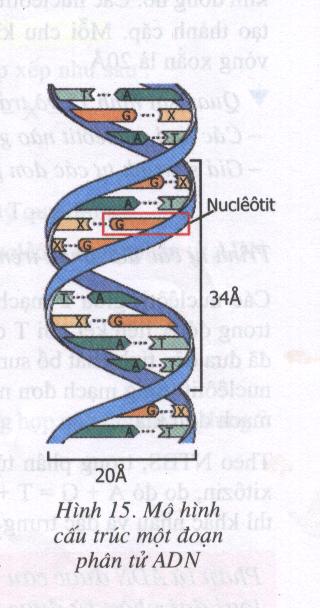 Em coù bieát?
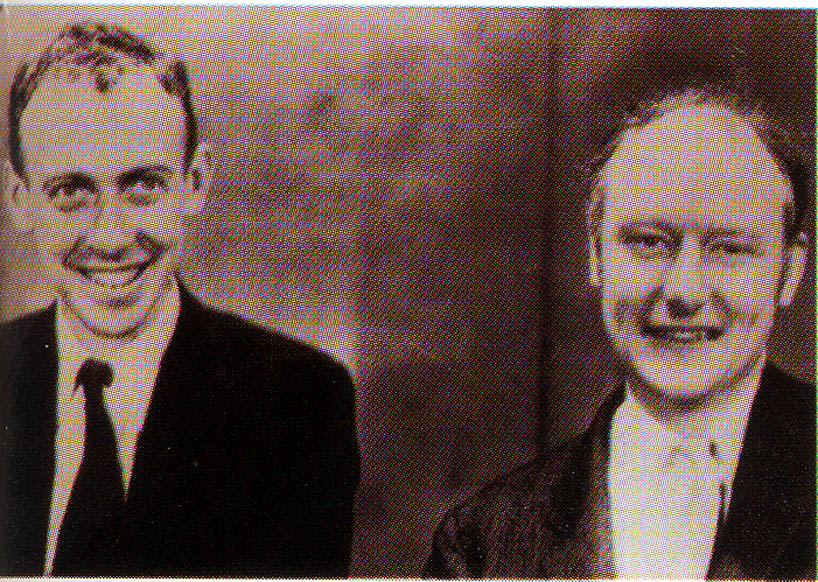 James Watson
Francis Crick
ADN
J.Oatxơn (người Mỹ) và F.Crick (người Anh)
( công bố 1953 – giải thưởng Nôben 1962 )
10:42
Em hãy nêu cấu trúc không gian phân tử ADN?
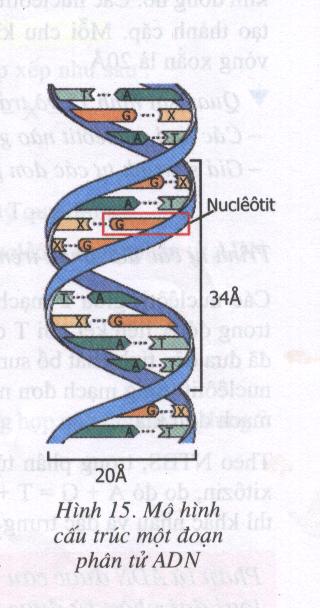 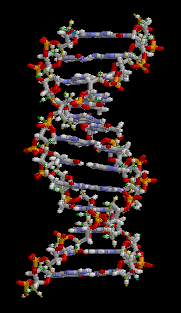 Mô hình cấu trúc không gian phân tử ADN
10:42
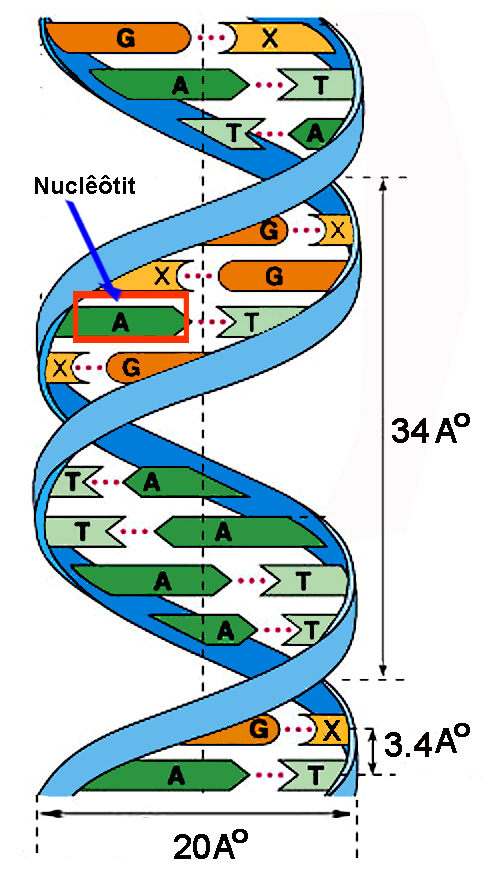 Các loại nuclêôtit nào giữa 2 mạch liên kết với nhau thành từng cặp?
G
X
X
G
Mô hình cấu trúc một đoạn phân tử ADN
10:42
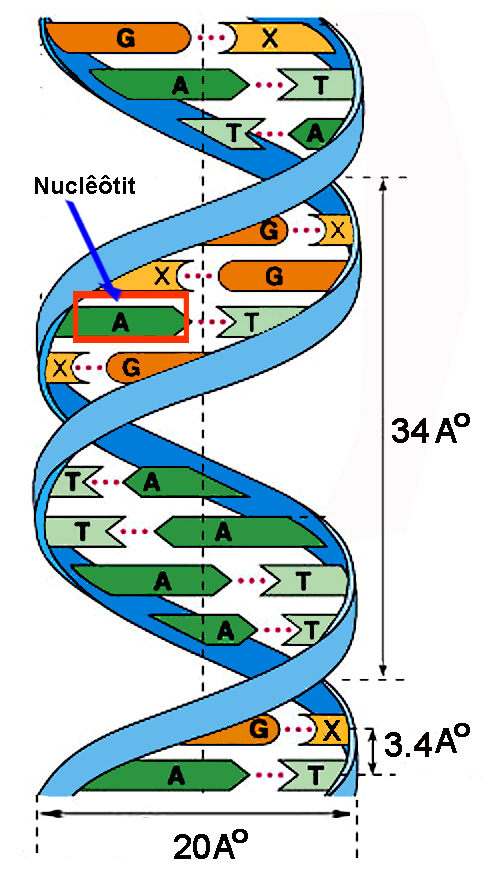 T
A
T
A
X
G
X
G
A
T
T
A
T
A
G
X
T
A
G
X
X
G
T
A
T
A
T
A
Mô hình cấu trúc một đoạn phân tử ADN
10:42
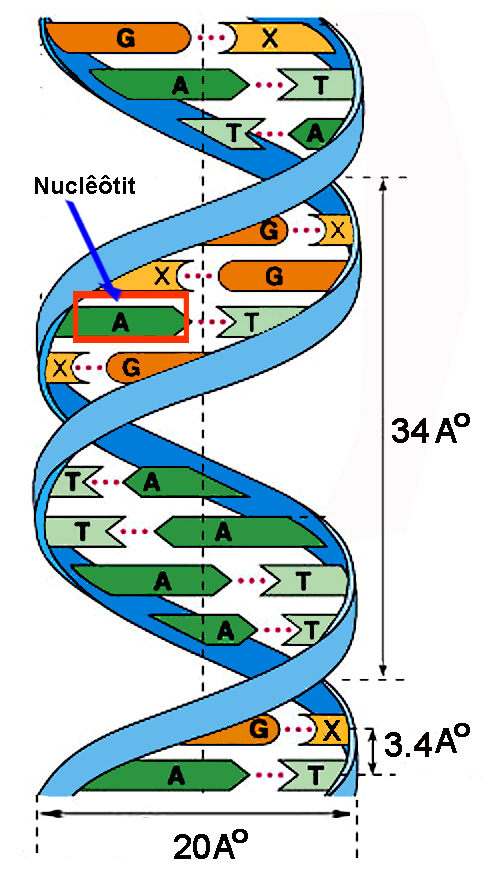 Các loại nuclêôtit nào giữa 2 mạch liên kết với nhau thành từng cặp?
A
T
G
X
G
X
X
G
Mô hình cấu trúc một đoạn phân tử ADN
10:42
Một  đoạn mạch đơn của phân tử ADN có trình tự sắp xếp như sau:
- A – T – G – X – X – A – T -
l     l     l      l      l      l     I
-T – A – X – G – G – T – A -
Hãy viết đoạn mạch đơn bổ sung với nó.
Dựa vào bài tập trên em rút ra được điều gì?
Khi biết trình tự sắp xếp các nuclêôtít trong mạch đơn này, có thể suy ra trình tự sắp xếp các nuclêôtít trong mạch đơn kia.
10:42
Theo NTBS thì trường hợp nào sau đây là đúng?
A                  X + G = A + T
B                   A = T;  G = X
C                   A + T + X = A + X + G
Tỉ số (A + T) / (G + X) trong các ADN khác nhau thì khác nhau và đặc trưng cho loài.
10:42
KIỂM TRA ĐÁNH GIÁ:
Câu 1: Tính đặc thù của mỗi loại ADN do yếu tố nào quy định?
A. Số lượng, thành phần và trình tự sắp xếp của các Nu trong phân tử ADN
        B. Hàm lượng ADN trong nhân tế bào
	C. Tỉ lệ (A+T) / (G+X) trong phân tử ADN 
	D. Cả a và b
10:42
KIỂM TRA ĐÁNH GIÁ:
Câu 2. ADN là đa phân tử có cấu tạo gồm các đơn phân nào ?
                       A. Axit amin . 
			 B. Bazơ nitric . 
                      C. Nuclêôtit .  
			D. Ribônucleic .
10:42
KIỂM TRA ĐÁNH GIÁ:
Câu 3: Mỗi chu kì xoắn có bao nhiêu nuclêôtít ?
A. 10
       B. 20 
       C. 34
       D. 40
10:42
Daën Doø:
1/ Trả lời câu hỏi ở cuối bài trang 47
2/ Chuẩn bị bài mới:
    - Soạn trước bài 16: ADN và bản chất của gen
     - Vẽ hình 16/48 (sơ đồ tự nhân đôi của ADN)
10:42
Tiết học kết thúc!
Chúc Thầy cô dồi dào sức khỏe!
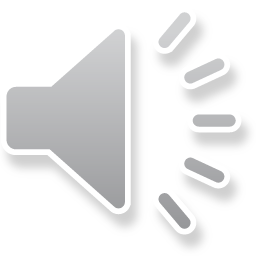 Chúc các em học tốt !
10:42